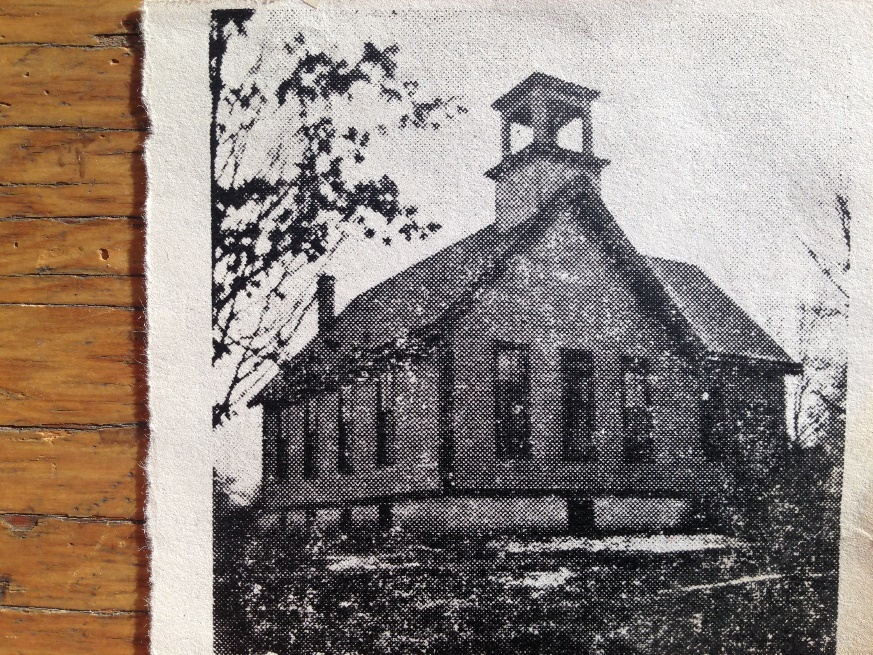 Our Story:

First Baptist Church of West Allis

22. New Church Building (1929)
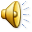 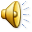 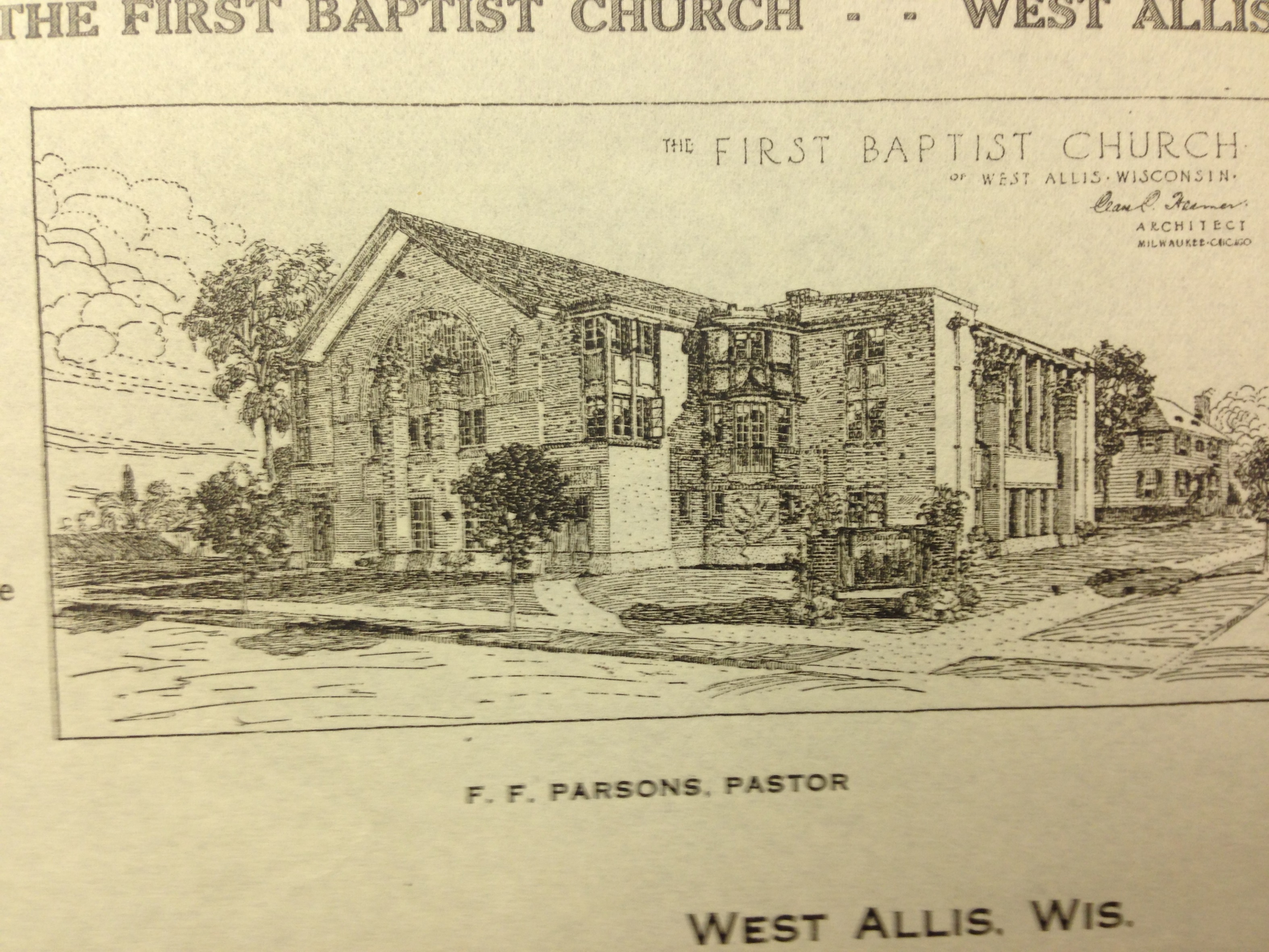 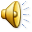 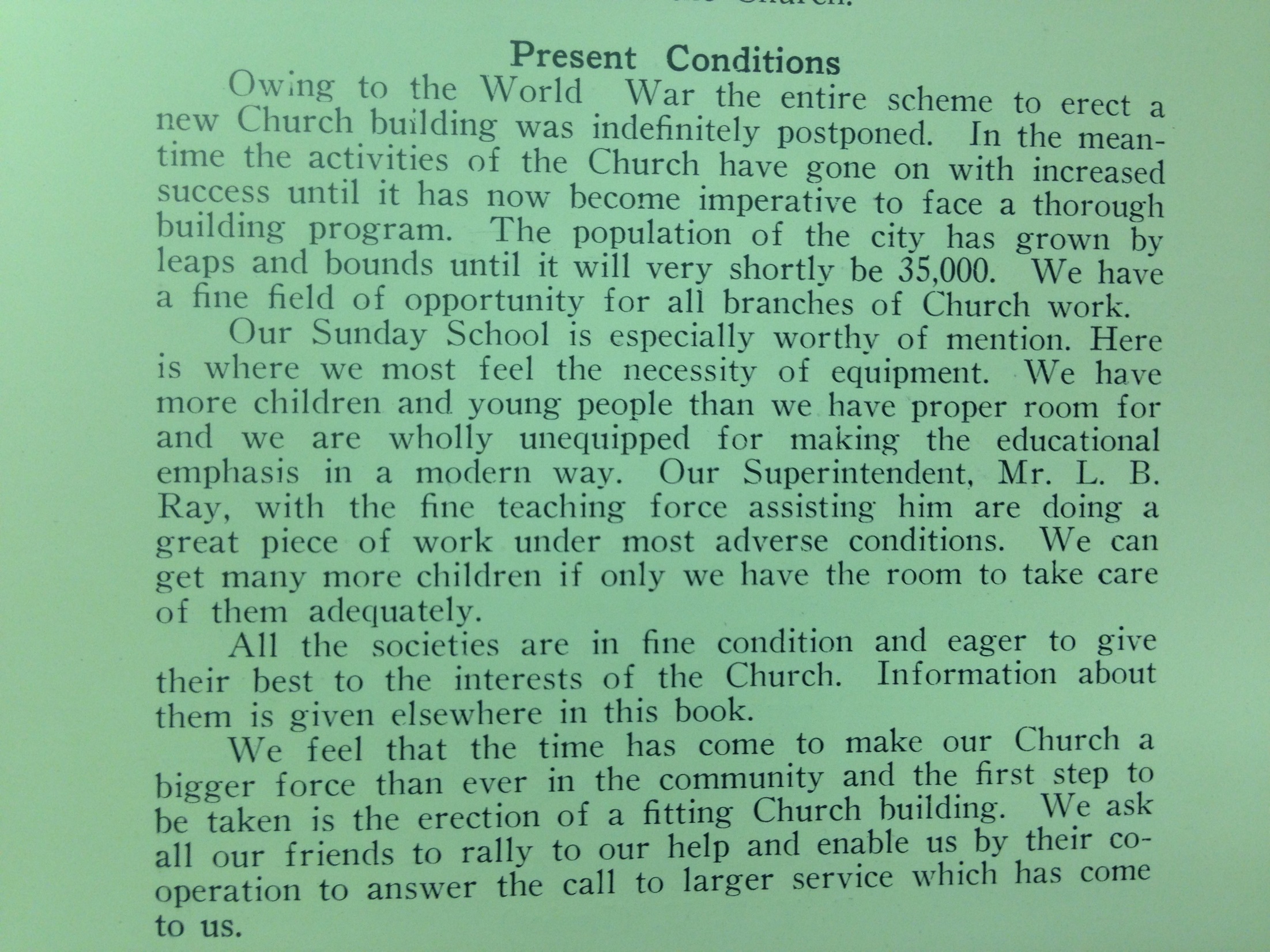 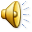 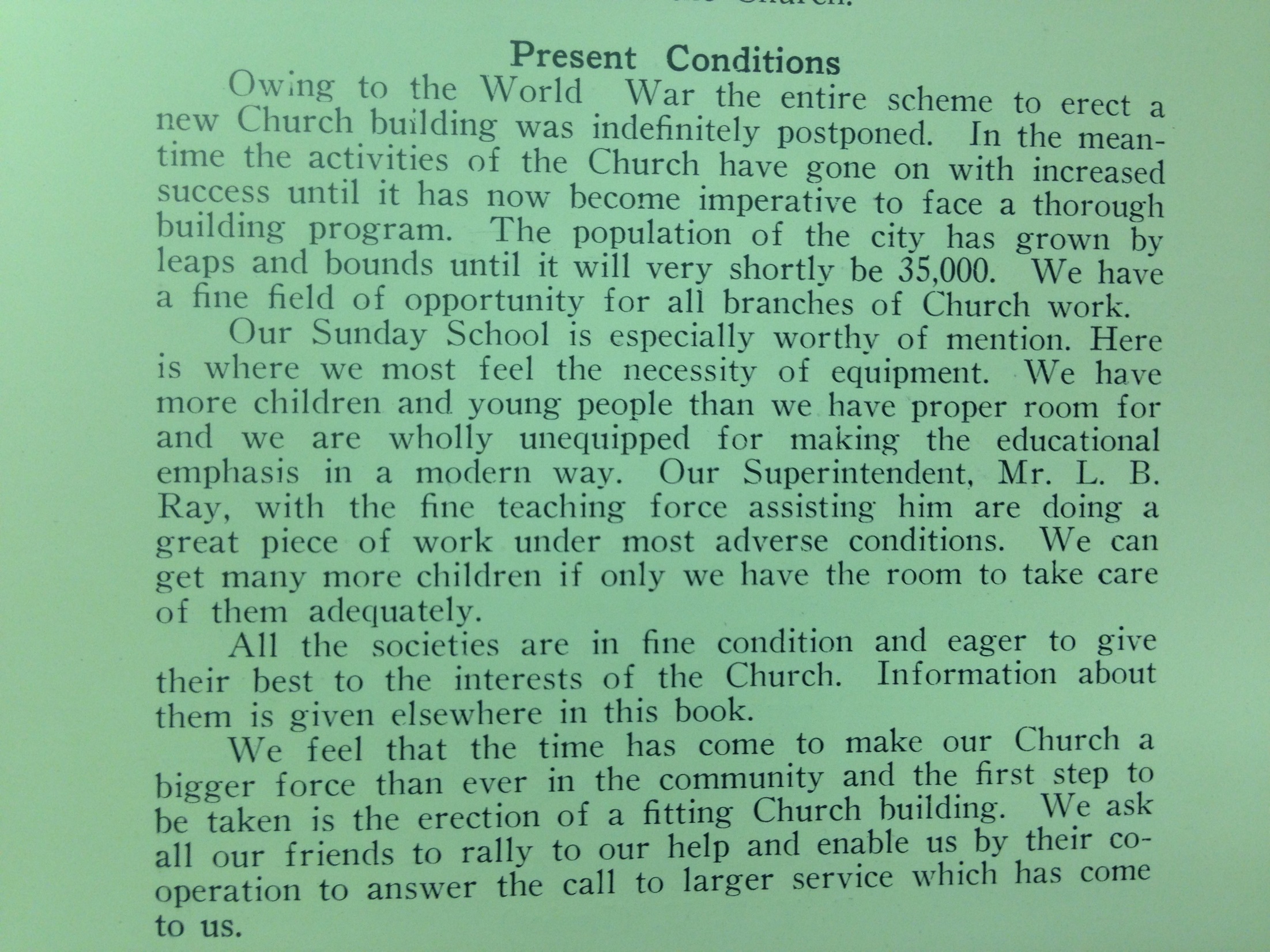 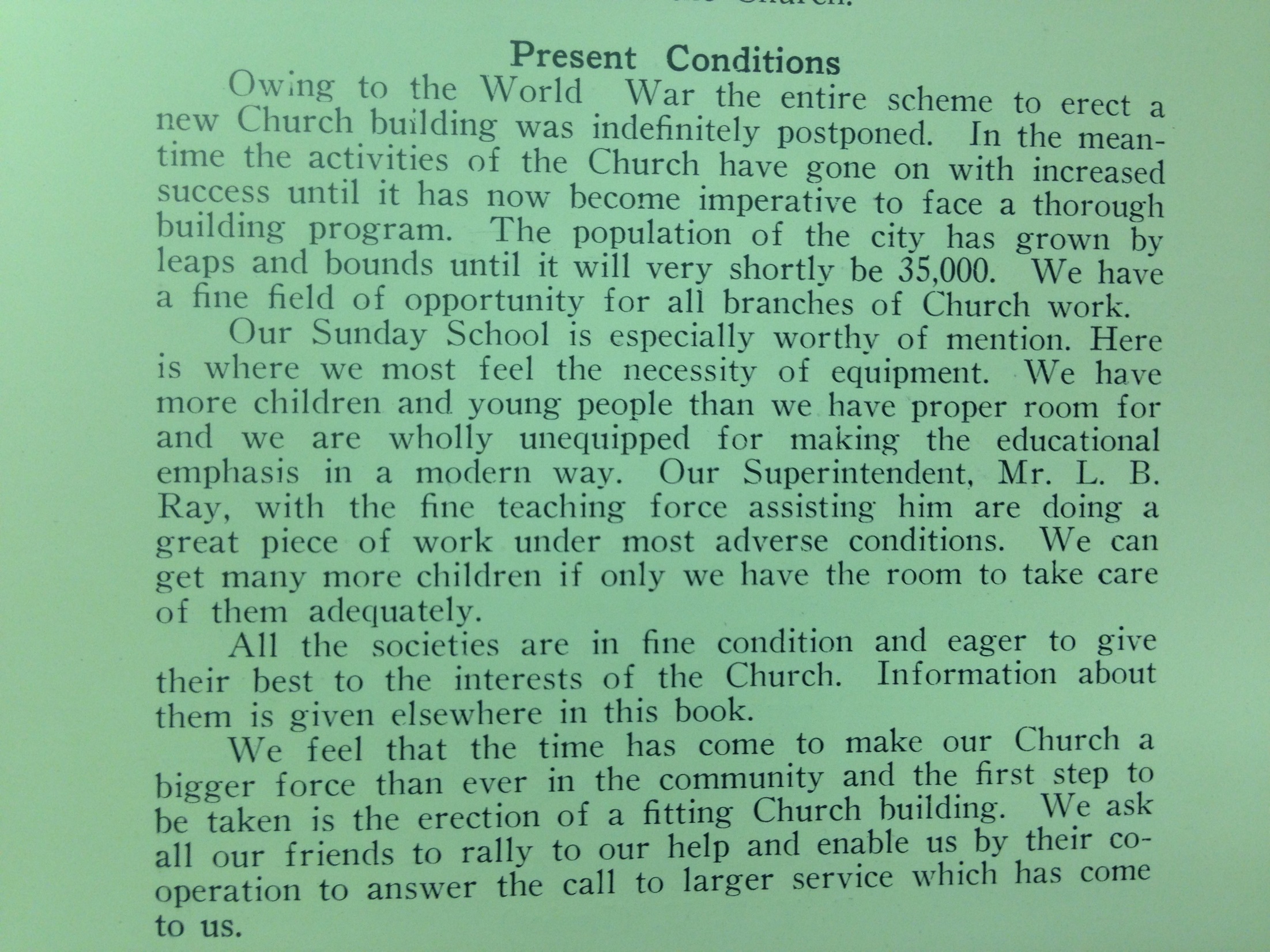 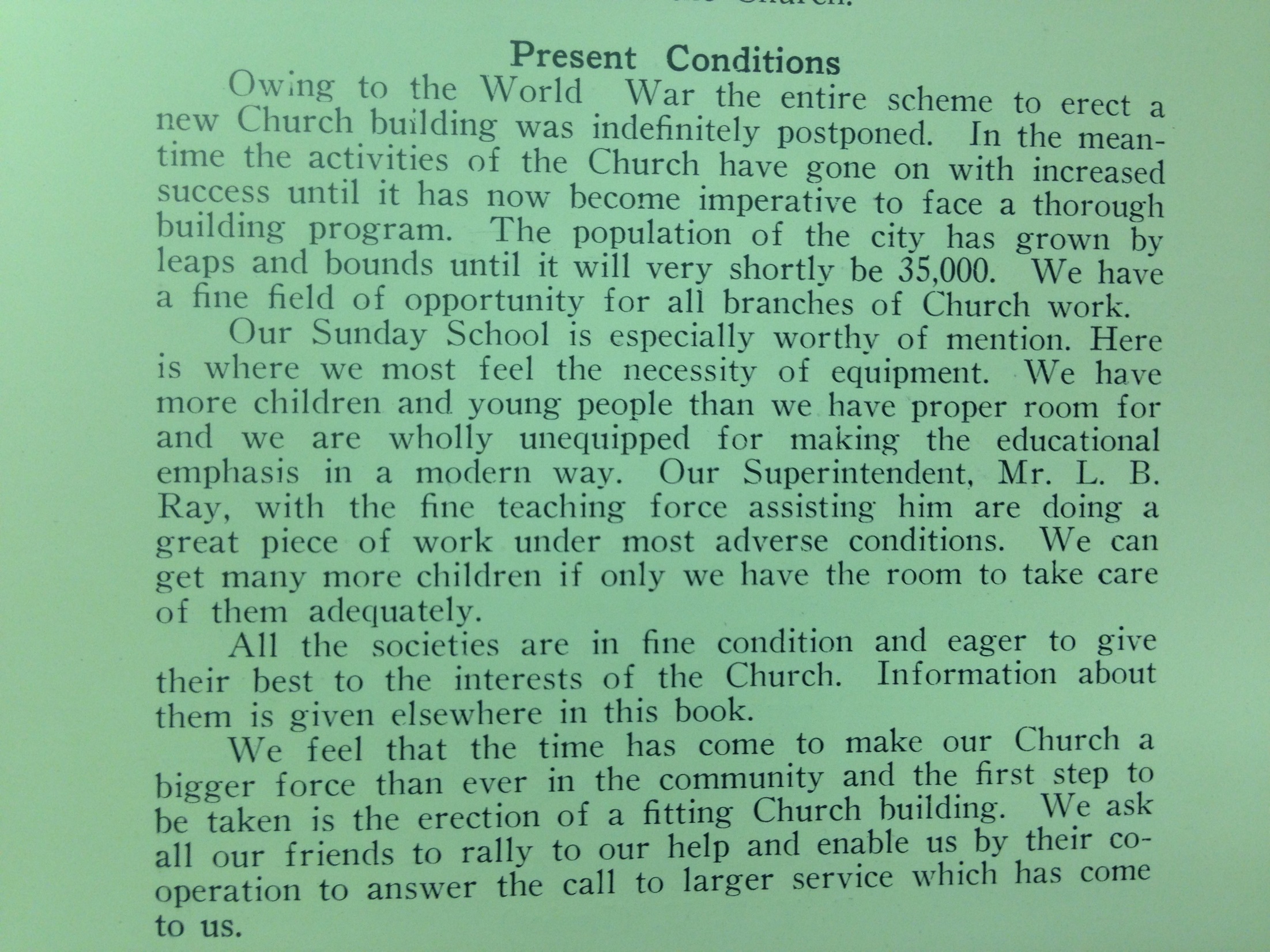 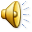 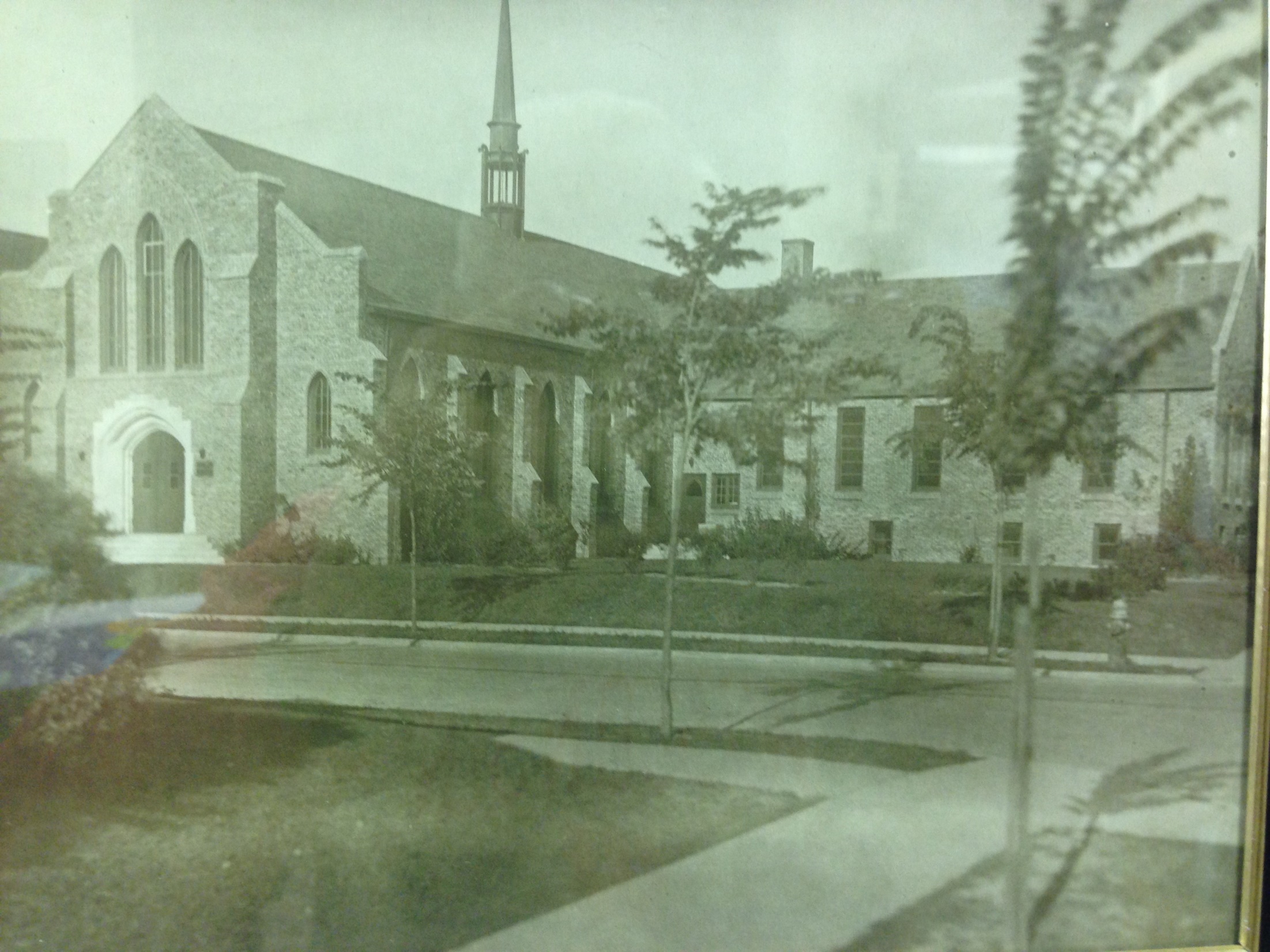 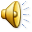 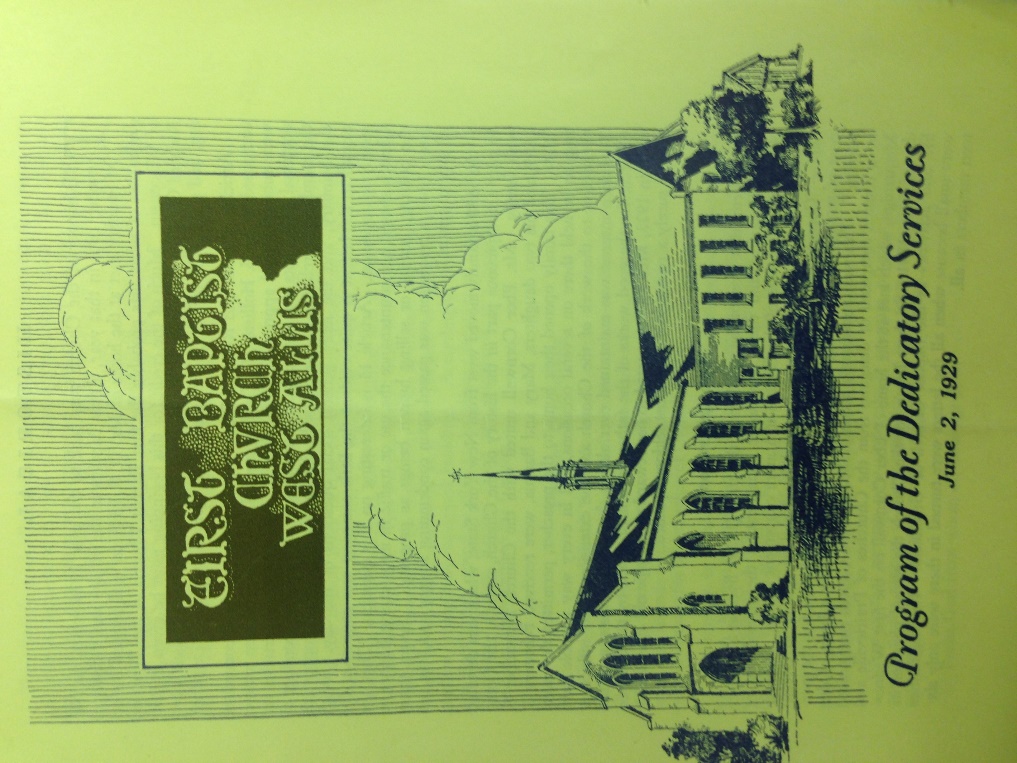 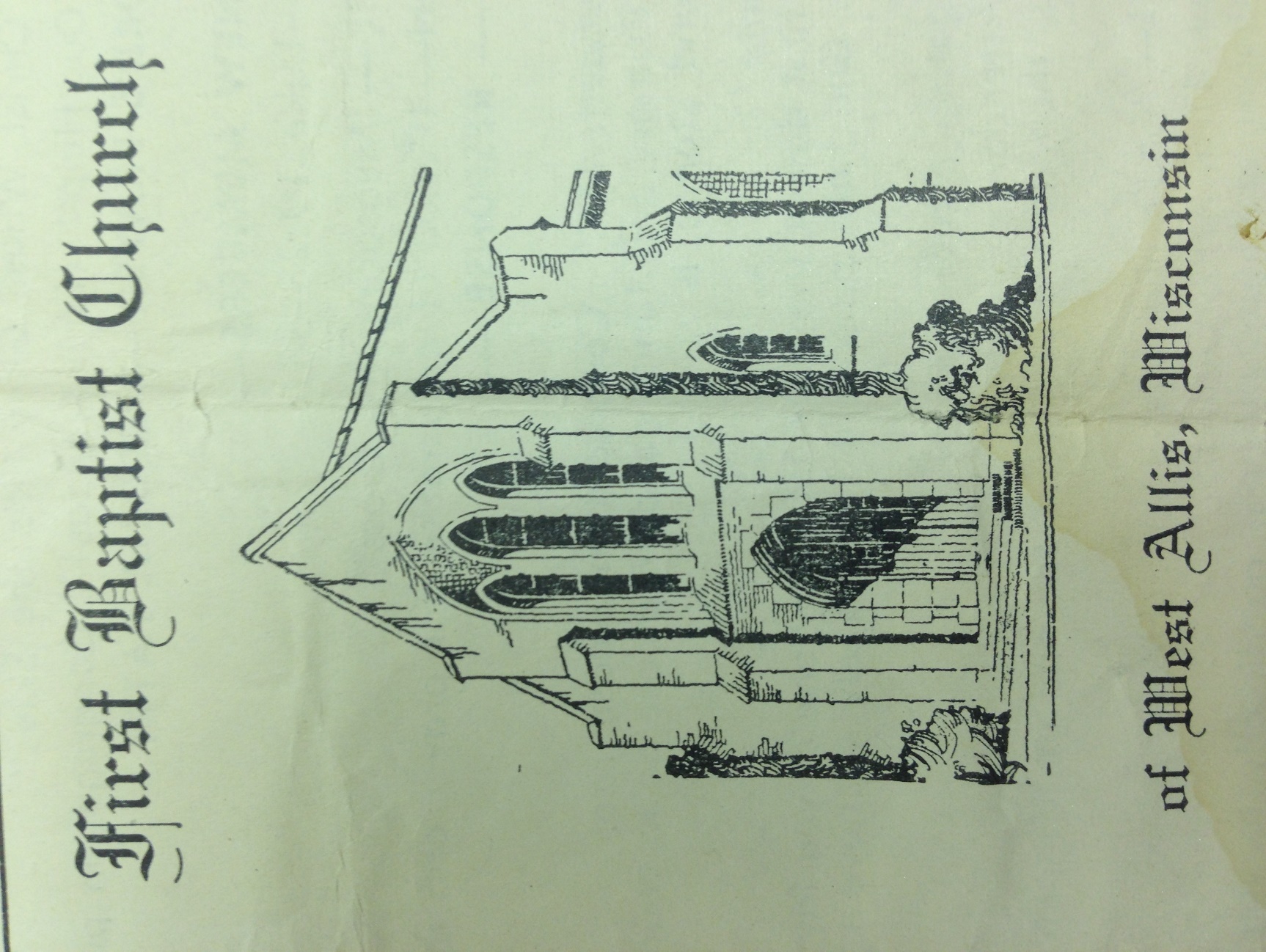 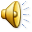 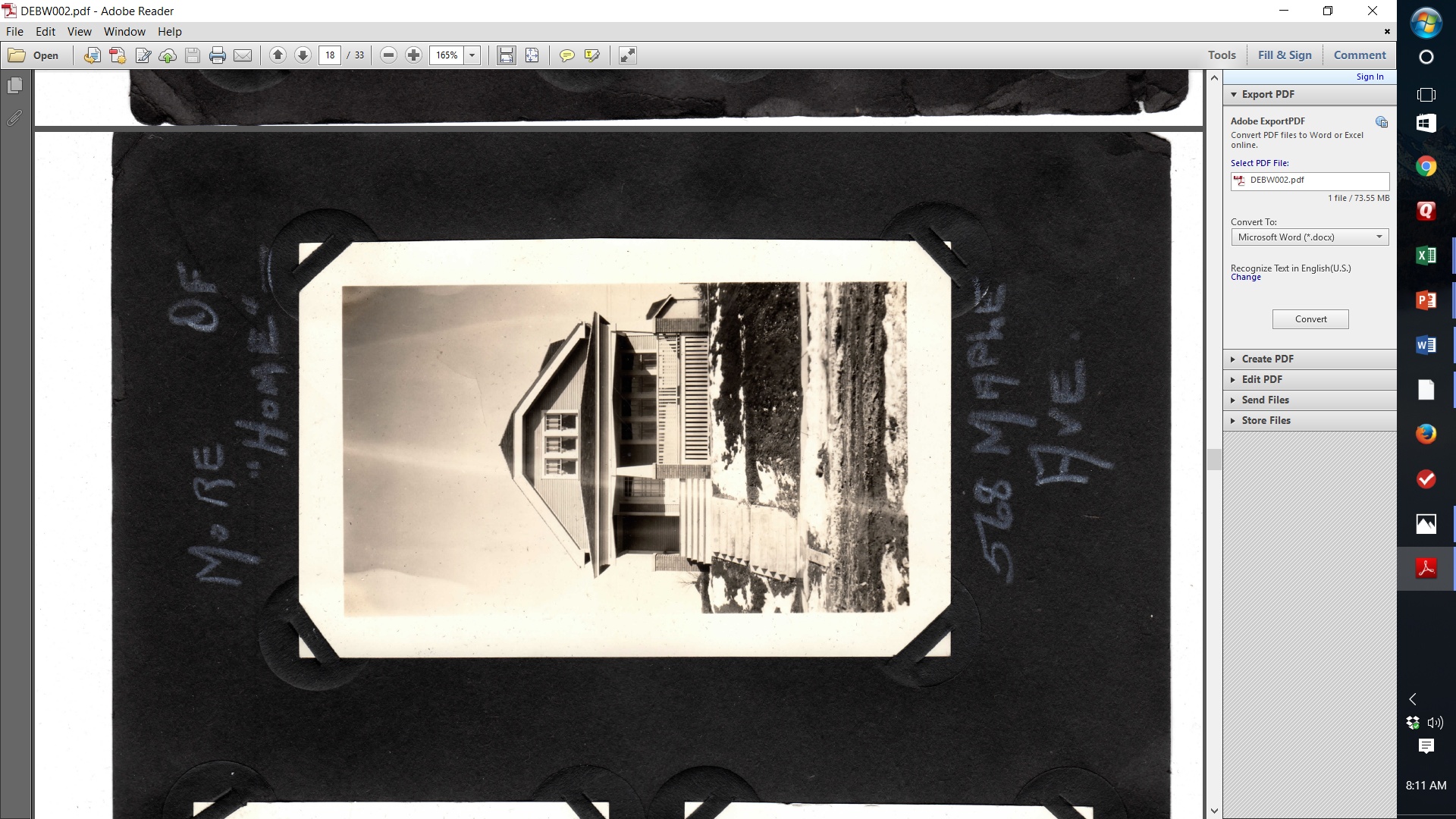 568 Maple/1472 S 90th St
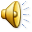 1940 CENSUS
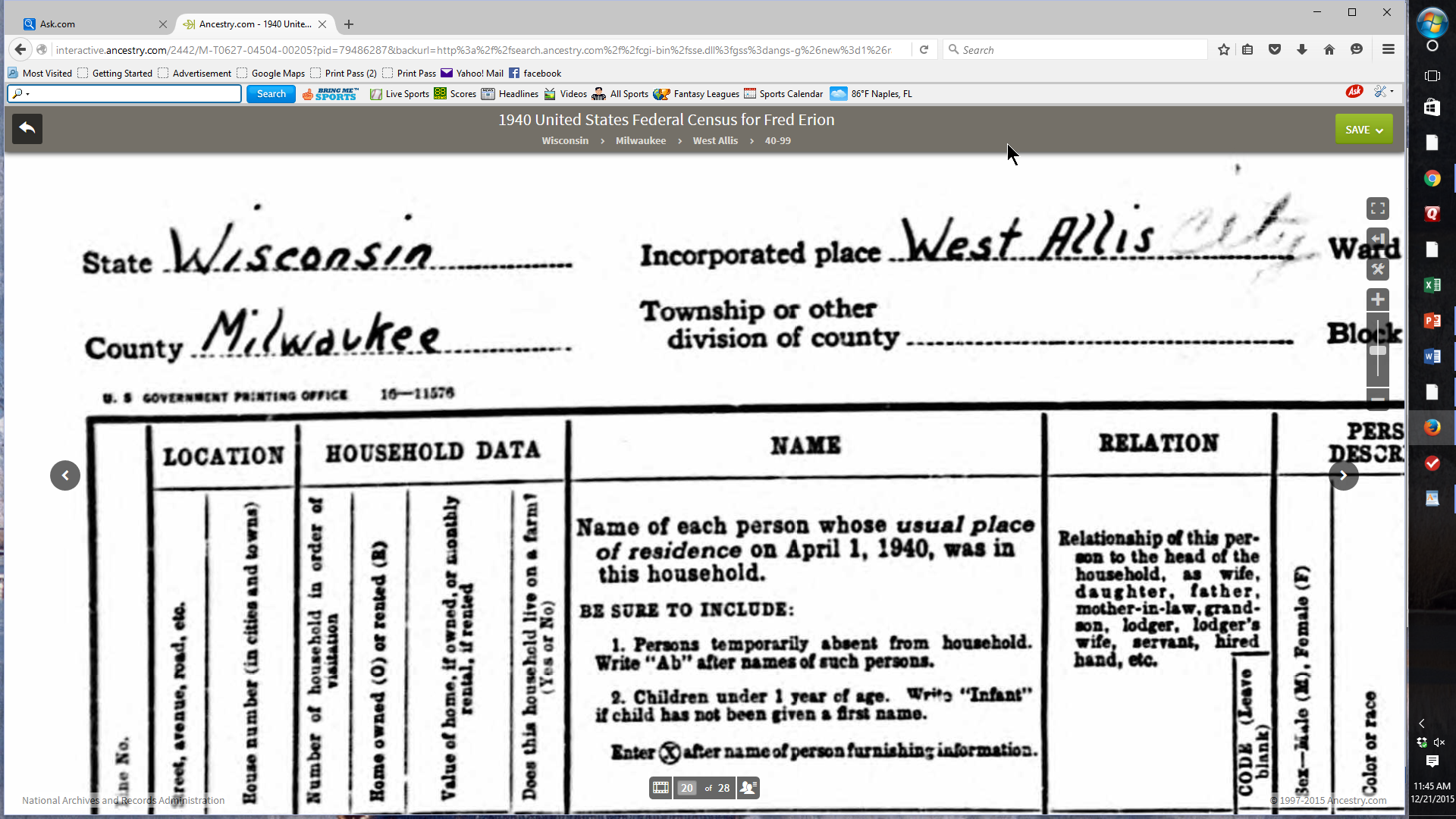 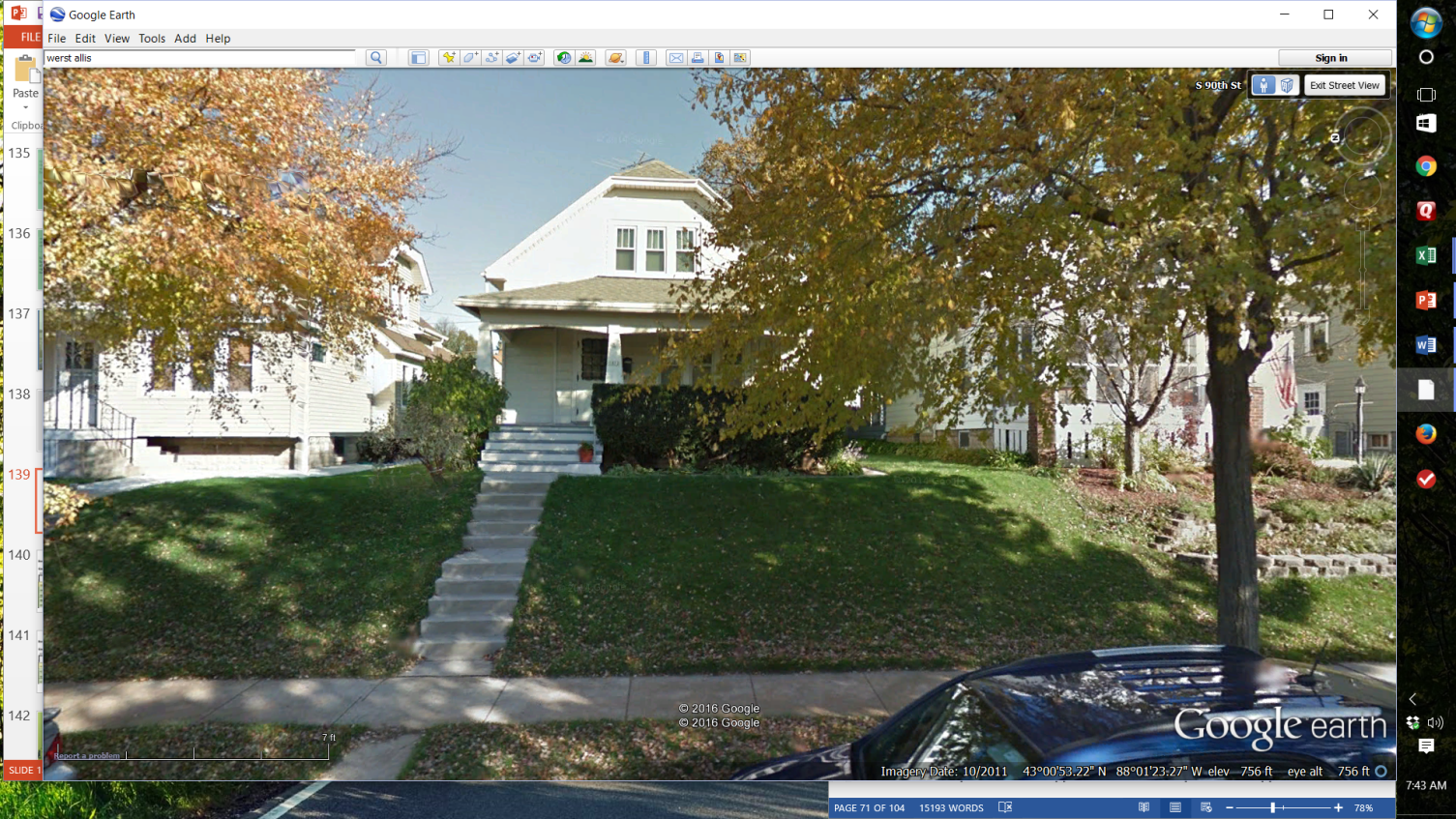 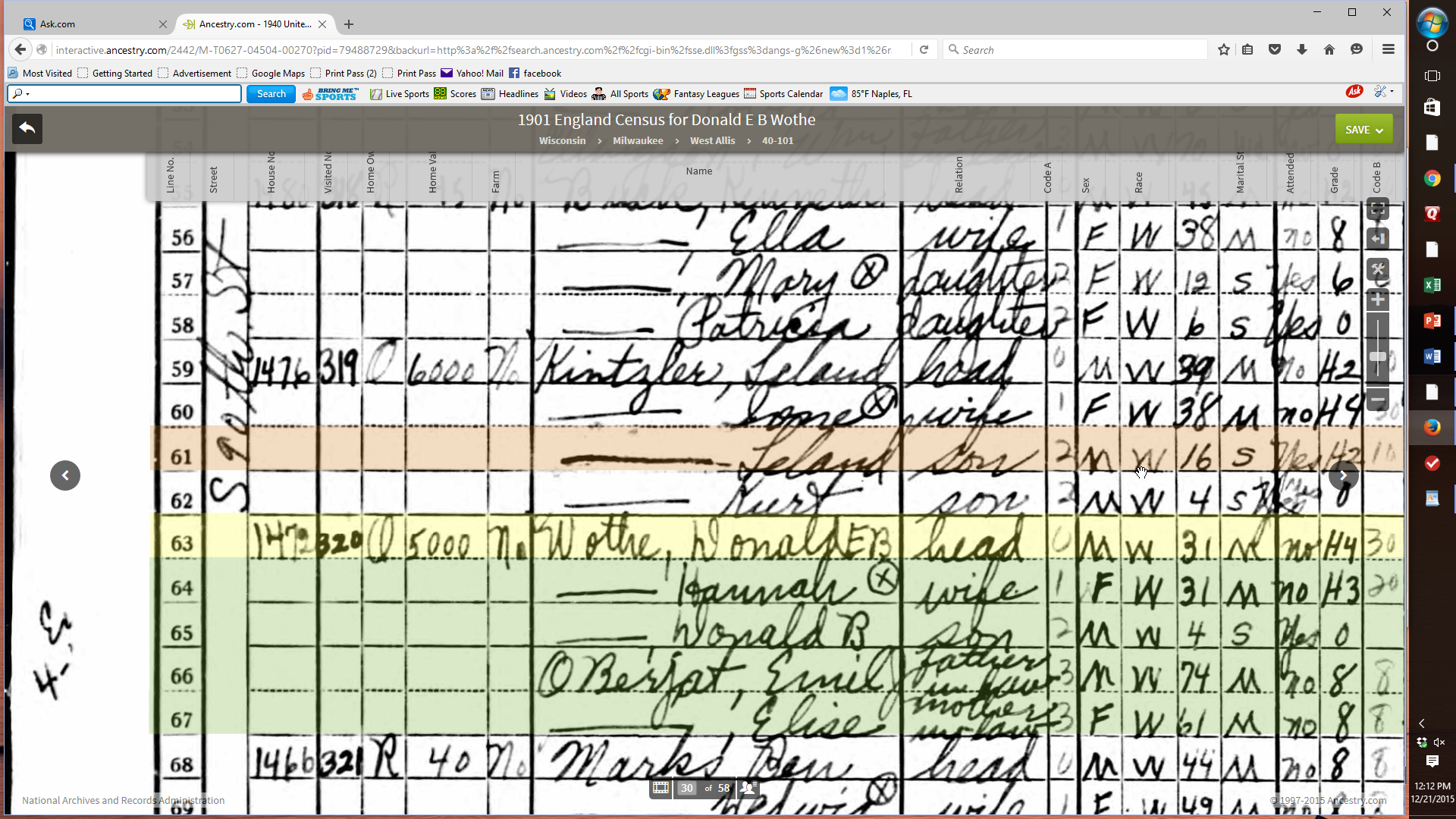 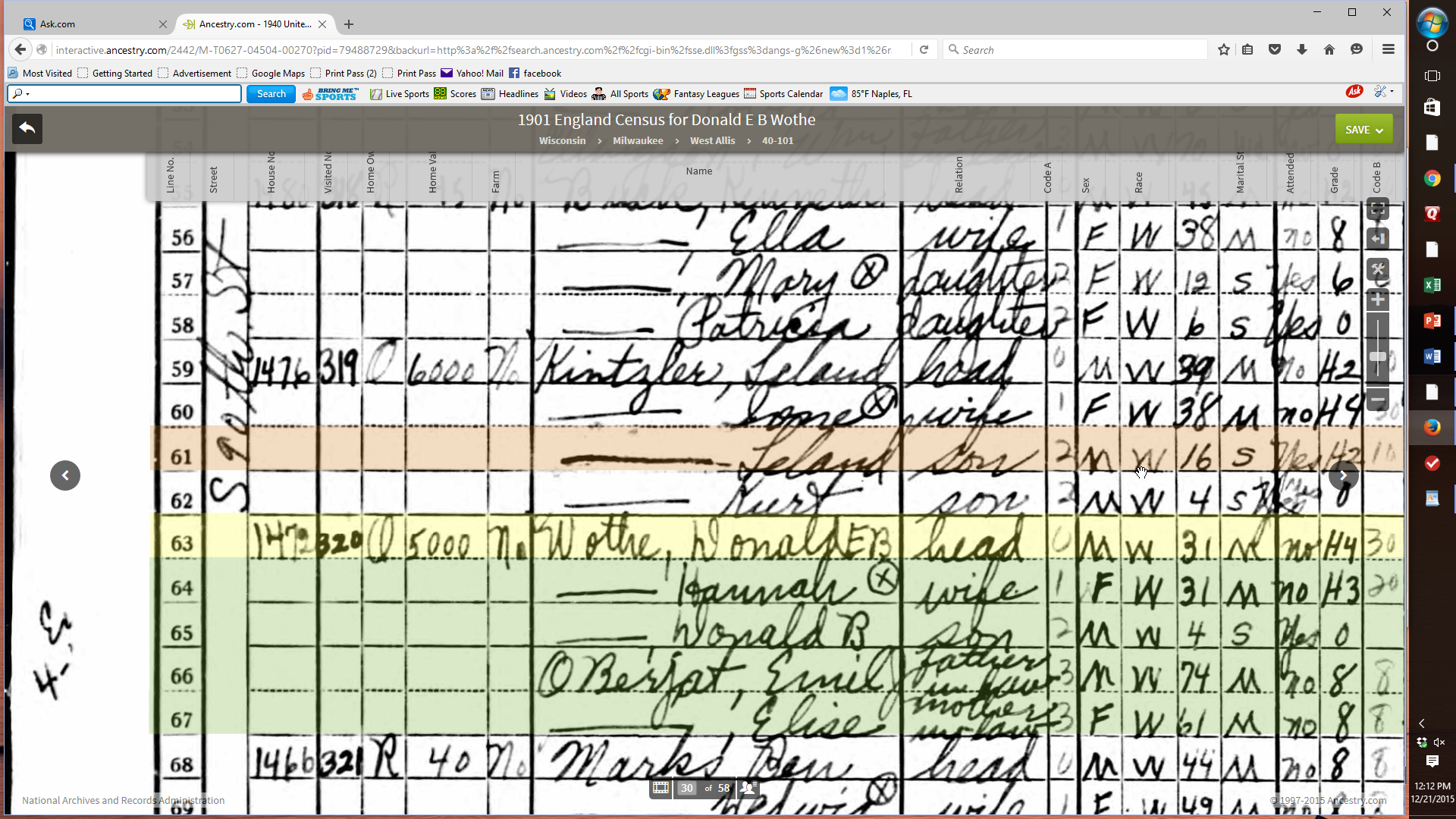 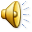 1940 CENSUS
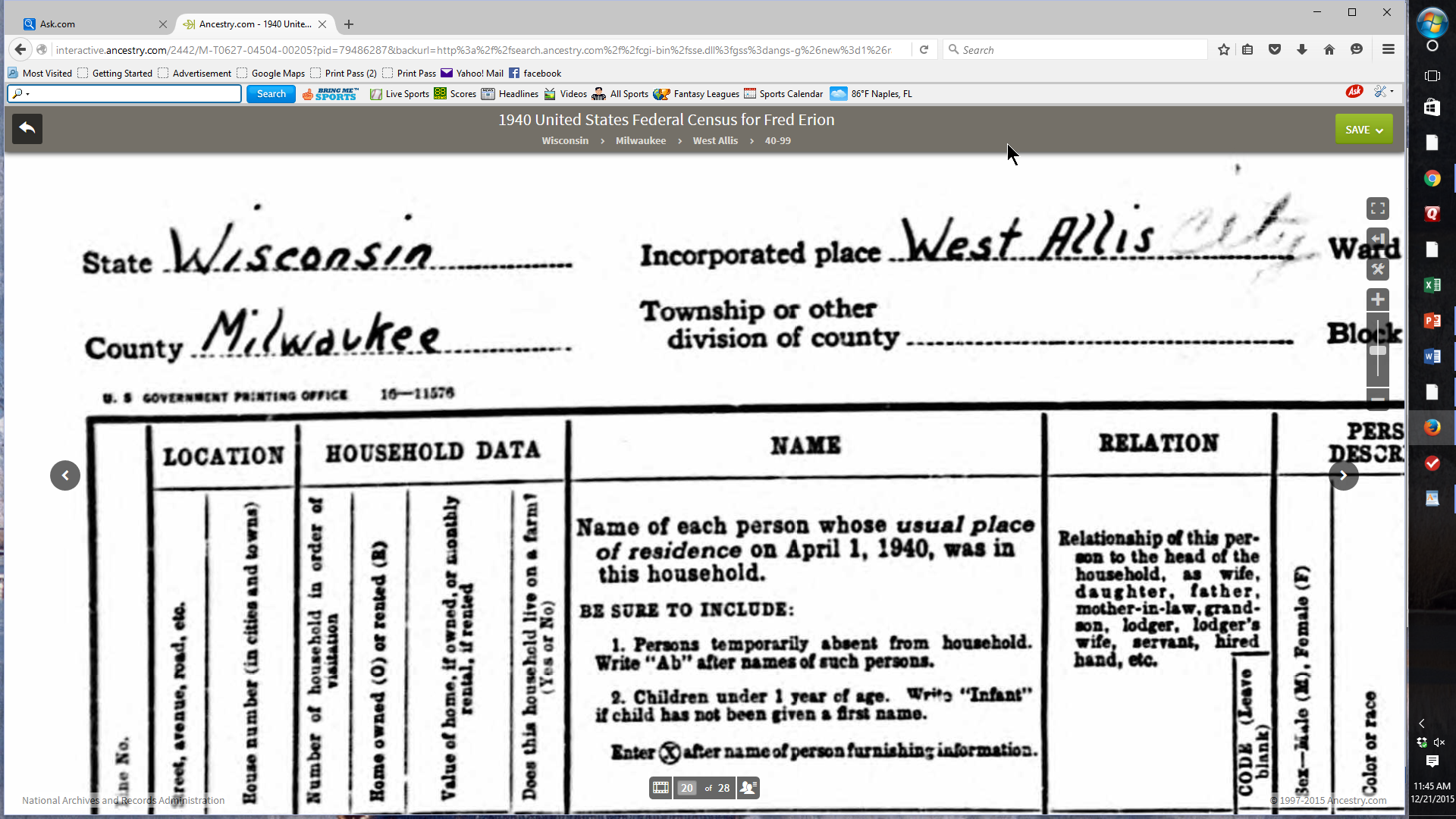 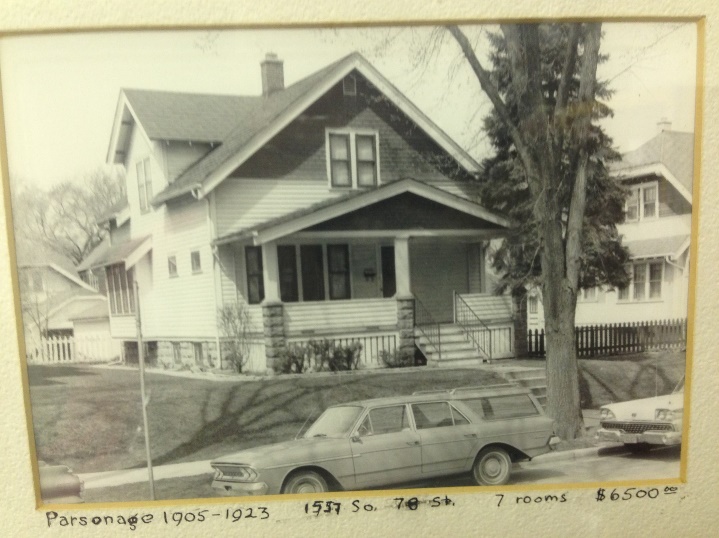 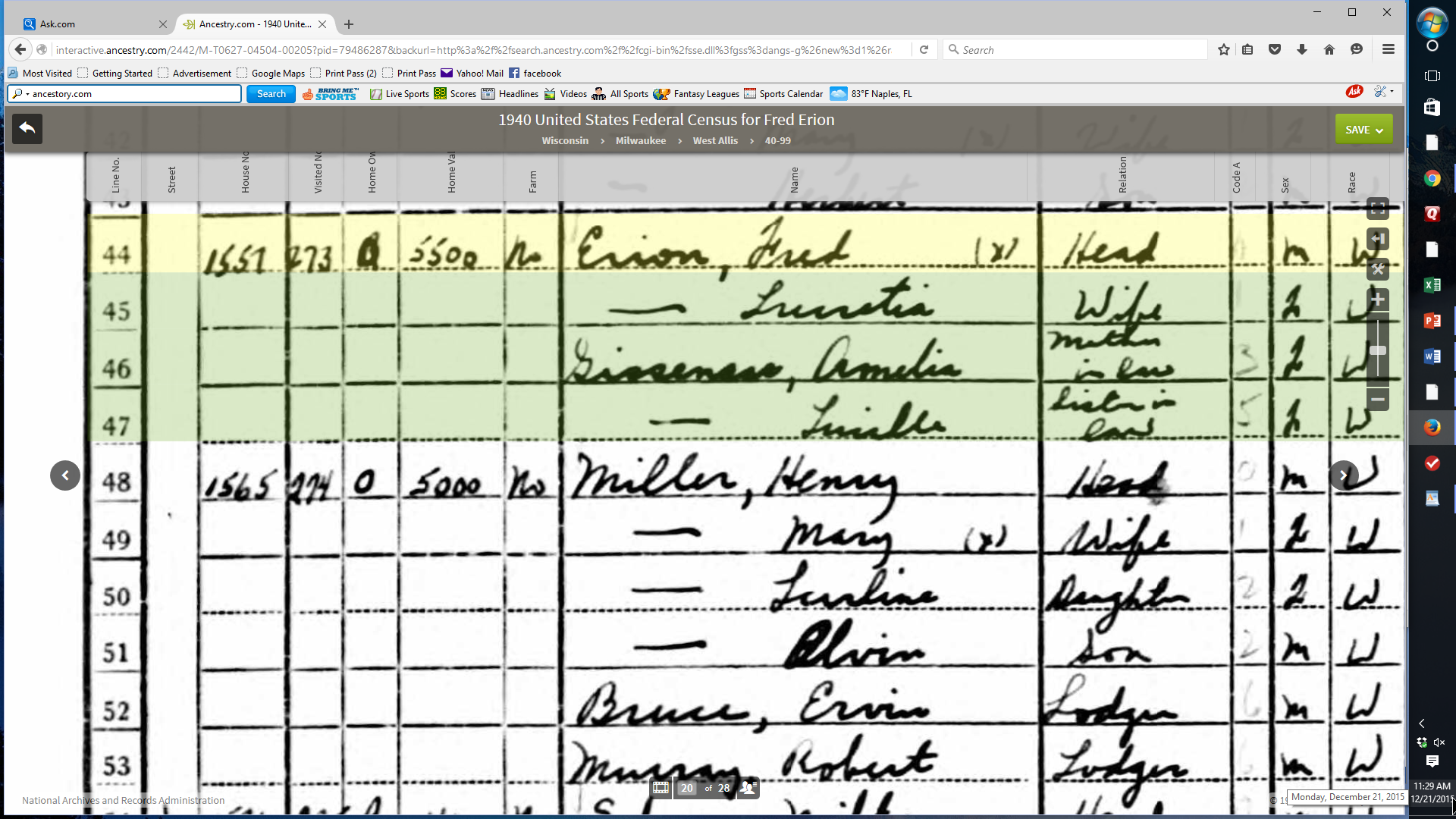 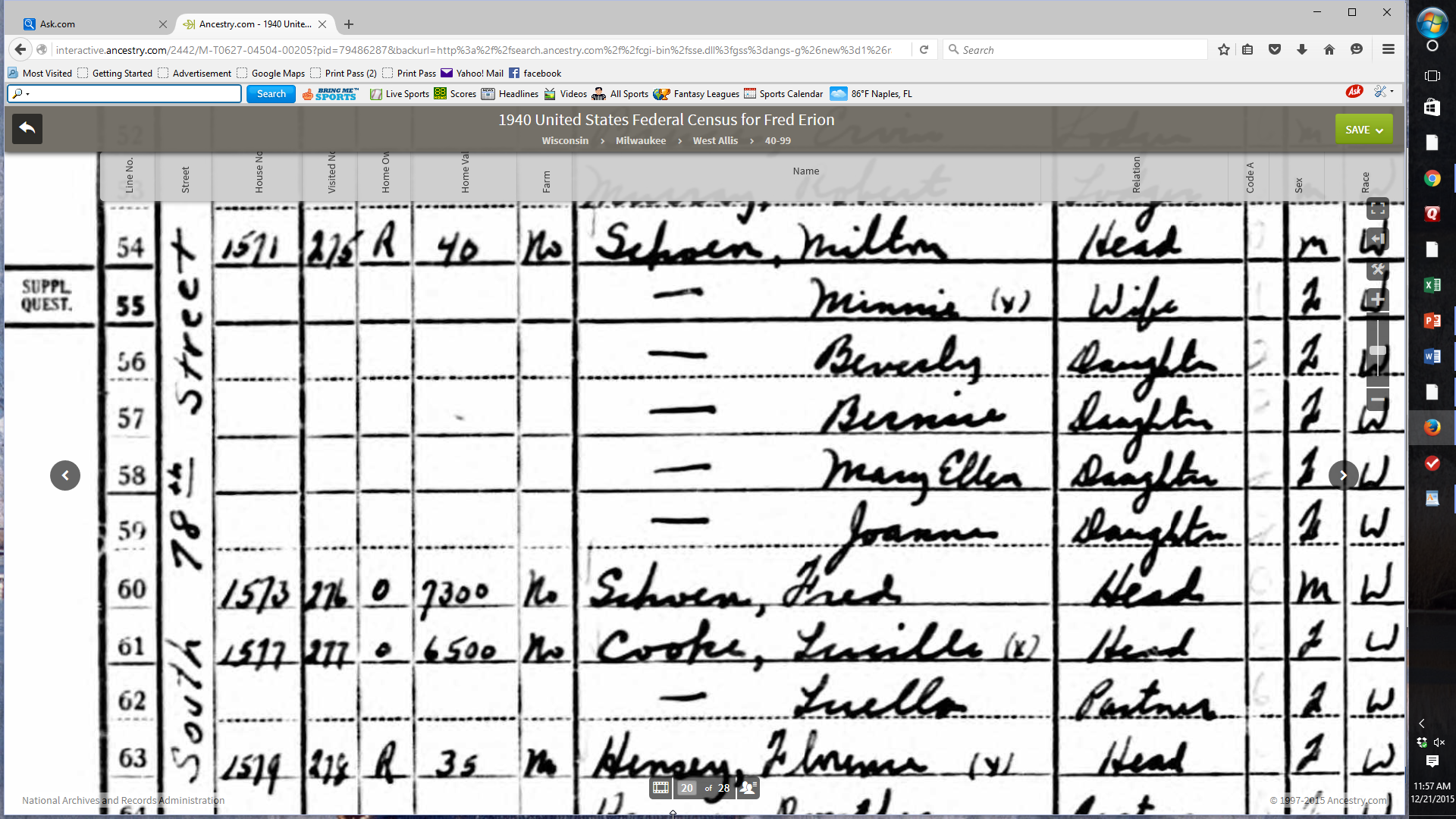 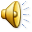 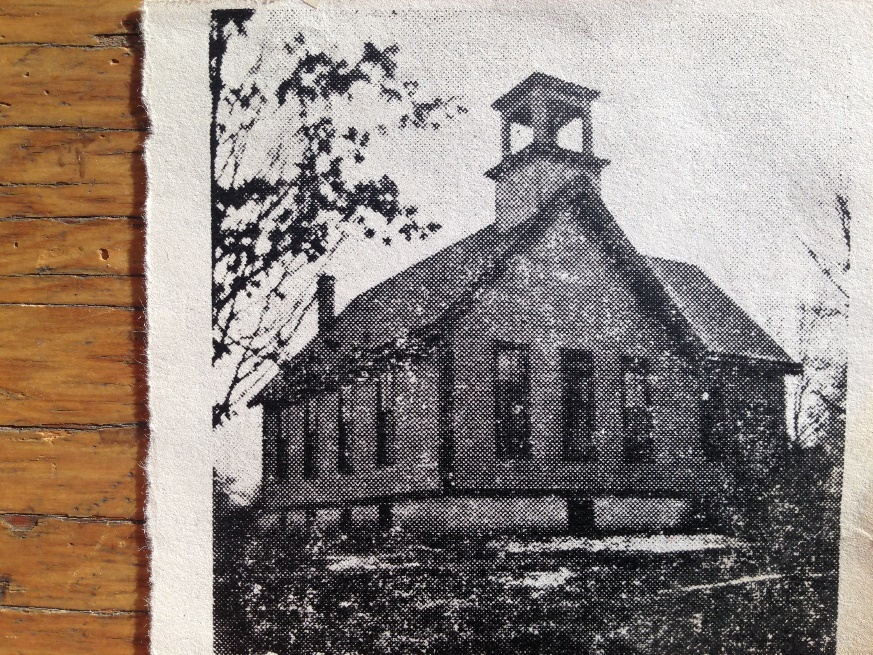 Our Story:

First Baptist Church of West Allis

End of history 22
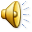